Intelligent Systems (AI-2)

Computer Science cpsc422, Lecture 32

Nov,  27,  2015
Slide source: from Pedro Domingos UW  &  Markov Logic: An Interface Layer for Artificial Intelligence Pedro Domingos and Daniel Lowd University of Washington, Seattle
CPSC 422, Lecture 32
Slide 1
[Speaker Notes: Lecture 32]
Lecture Overview
Finish Inference in MLN
Probability of a formula, Conditional Probability
Markov Logic: applications
Entity resolution
Statistical Parsing! (not required, just for fun ;-)
CPSC 422, Lecture 32
2
Markov Logic: Definition
A Markov Logic Network (MLN) is 
a set of pairs (F, w) where
F is a formula in first-order logic
w is a real number
Together with a set C of constants,
It defines a Markov network with
One binary node for each grounding of each predicate in the MLN
One feature/factor for each grounding of each formula F in the MLN, with the corresponding weight w
Grounding: substituting vars with constants
CPSC 422, Lecture 32
3
MLN features
Two constants: Anna (A) and Bob (B)
Friends(A,B)
Friends(A,A)
Smokes(A)
Smokes(B)
Friends(B,B)
Cancer(A)
Cancer(B)
Friends(B,A)
CPSC 422, Lecture 32
4
Computing Probabilities
P(Formula,ML,C) = ?
Brute force: Sum probs. of possible worlds where formula holds



MCMC: Sample worlds, check formula holds
5
CPSC 322, Lecture 34
[Speaker Notes: Procedure: resample one variable at a time, conditioned on all 
the rest, but keep evidence fixed.]
Computing Cond. Probabilities
Let’s look at the simplest case
P(ground literal | conjuction of ground literals, ML,C)
P(Cancer(B)| Smokes(A), Friends(A, B), Friends(B, A) )
Friends(A,B)
Friends(A,A)
Smokes(A)
Smokes(B)
Friends(B,B)
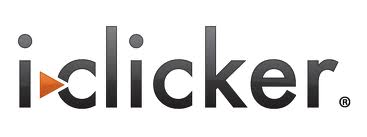 Cancer(A)
Cancer(B)
Friends(B,A)
To answer this query do you need to create (ground) the whole network?
CPSC 422, Lecture 32
6
[Speaker Notes: In principle, P(F1|F2,L,C) can be approximated using an MCMC algorithm that rejects
all moves to states where F2 does not hold, and counts the number of samples in which F1 holds.
However, this may be too slow for arbitrary formulas. Instead, we focus on the case where F2 is a
conjunction of ground literals. While less general than Equation 3.2, this is the most frequent type
of query in practice. In this scenario, further efficiency can be gained by applying a generalization of
knowledge-based model construction [151]. The basic idea is to only construct the minimal subset
of the ground network required to answer the query. This network is constructed by checking if the
atoms that the query formula directly depends on are in the evidence. If they are, the construction is
complete. Those that are not are added to the network, and we in turn check the atoms they depend
on. This process is repeated until all relevant atoms have been retrieved. While in the worst case it
yields no savings, in practice it can vastly reduce the time and memory required for inference.]
Computing Cond. Probabilities
Let’s look at the simplest case
P(ground literal | conjuction of ground literals, ML,C)
P(Cancer(B)| Smokes(A), Friends(A, B), Friends(B, A) )
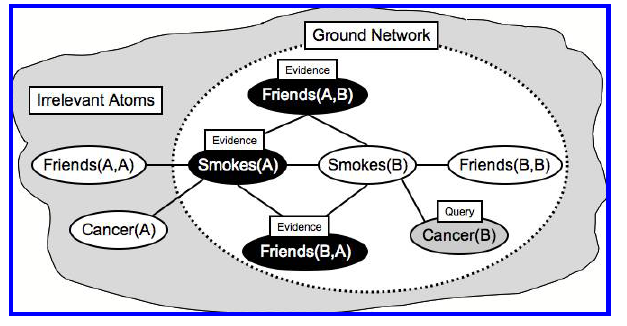 You do not need to create (ground) the part of the Markov Network from which the query is independent given the evidence
CPSC 422, Lecture 32
7
[Speaker Notes: In principle, P(F1|F2,L,C) can be approximated using an MCMC algorithm that rejects
all moves to states where F2 does not hold, and counts the number of samples in which F1 holds.
However, this may be too slow for arbitrary formulas. Instead, we focus on the case where F2 is a
conjunction of ground literals. While less general than Equation 3.2, this is the most frequent type
of query in practice. In this scenario, further efficiency can be gained by applying a generalization of
knowledge-based model construction [151]. The basic idea is to only construct the minimal subset
of the ground network required to answer the query. This network is constructed by checking if the
atoms that the query formula directly depends on are in the evidence. If they are, the construction is
complete. Those that are not are added to the network, and we in turn check the atoms they depend
on. This process is repeated until all relevant atoms have been retrieved. While in the worst case it
yields no savings, in practice it can vastly reduce the time and memory required for inference.]
Computing Cond. Probabilities
P(Cancer(B)| Smokes(A), Friends(A, B), Friends(B, A) )
The sub network is determined by the formulas 
(the logical structure of the problem)
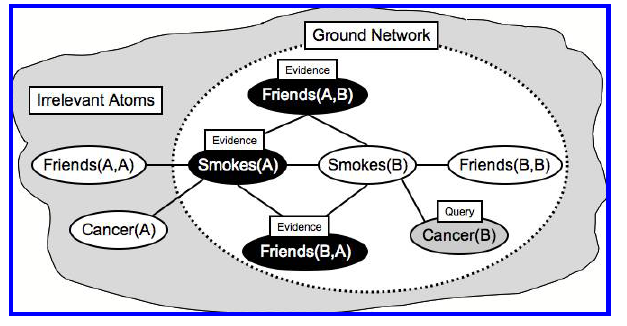 You can then perform Gibbs Sampling in 
this Sub Network
CPSC 422, Lecture 32
8
[Speaker Notes: In principle, P(F1|F2,L,C) can be approximated using an MCMC algorithm that rejects
all moves to states where F2 does not hold, and counts the number of samples in which F1 holds.
However, this may be too slow for arbitrary formulas. Instead, we focus on the case where F2 is a
conjunction of ground literals. While less general than Equation 3.2, this is the most frequent type
of query in practice. In this scenario, further efficiency can be gained by applying a generalization of
knowledge-based model construction [151]. The basic idea is to only construct the minimal subset
of the ground network required to answer the query. This network is constructed by checking if the
atoms that the query formula directly depends on are in the evidence. If they are, the construction is
complete. Those that are not are added to the network, and we in turn check the atoms they depend
on. This process is repeated until all relevant atoms have been retrieved. While in the worst case it
yields no savings, in practice it can vastly reduce the time and memory required for inference.]
Lecture Overview
Finish Inference in MLN
Probability of a formula, Conditional Probability
Markov Logic: applications
Entity resolution
Statistical Parsing!
CPSC 422, Lecture 32
9
Entity Resolution
Determining which observations correspond to the same real-world objects
(e.g., database records, noun phrases, video regions, etc)

Crucial importance in many areas 
(e.g., data cleaning, NLP, Vision)
CPSC 422, Lecture 32
10
[Speaker Notes: Entity resolution is the problem of determining which observations (e.g., database records, noun
phrases, video regions, etc.) correspond to the same real-world objects, and is of crucial importance
in many areas. Typically, it is solved by forming a vector of properties for each pair of observations,
using a learned classifier (such as logistic regression) to predict whether they match, and applying
transitive closure. Markov logic yields an improved solution simply by applying the standard logical
approach of removing the unique names assumption and introducing the equality predicate and its
axioms: equality is reflexive, symmetric and transitive; groundings of a predicate with equal constants
have the same truth values; and constants appearing in a ground predicate with equal constants are
equal. This last axiom is not valid in logic, but captures a useful statistical tendency. For example,
if two papers are the same, their authors are the same; and if two authors are the same, papers by
them are more likely to be the same.Weights for different instances of these axioms can be learned
from data. Inference over the resulting MLN, with entity properties and relations as the evidence
and equality atoms as the query, naturally combines logistic regression and transitive closure. Most
importantly, it performs collective entity resolution, where resolving one pair of entities helps to
resolve pairs of related entities.
As a concrete example, consider the task of deduplicating a citation database in which each
citation has author, title, and venue fields, as done by Singla and Domingos [134].We can represent
the domain structure with eight relations: Author(bib, author), Title(bib, title), and
Venue(bib, venue) relate citations to their fields; HasWord(author/title/ venue, word)
indicates which words are present in each field; SameAuthor (author, author),
SameTitle(title, title), and SameVenue(venue, venue) represent field equality; and
SameBib(bib, bib) represents citation equality. The truth values of all relations except for the
equality relations are provided as evidence. The objective is to predict the SameBib relation.
We begin with a logistic regression model to predict citation equality based on the words in
the fields. This is easily expressed in Markov logic by rules such as the following:
Title(b1, t1) ∧ Title(b2, t2) ∧ HasWord(t1,+word)
∧ HasWord(t2,+word) ⇒ SameBib(b1, b2)
When given a positive weight, each of these rules increases the probability that two citations with
a particular title word in common are equivalent. We can construct similar rules for other fields.
Note that we may learn negative weights for some of these rules, just as logistic regression may learn
negative feature weights.Transitive closure consists of a single rule:
SameBib(b1, b2) ∧ SameBib(b2, b3) ⇒ SameBib(b1, b3)
This model is similar to the standard solution, but has the advantage that the classifier is learned in
the context of the transitive closure operation.
We can construct similar rules to predict the equivalence of two fields as well. The usefulness
of Markov logic is shown further when we link field equivalence to citation equivalence:
Author(b1, a1) ∧ Author(b2, a2) ∧ SameBib(b1, b2) ⇒ SameAuthor(a1, a2)
Author(b1, a1) ∧ Author(b2, a2) ∧ SameAuthor(a1, a2) ⇒ SameBib(b1, b2)
The above rules state that if two citations are the same, their authors should be the same, and that
citations with the same author are more likely to be the same.
Most importantly, the resulting model can now perform collective entity resolution, where
resolving one pair of entities helps to resolve pairs of related entities. For example, inferring that a
pair of citations are equivalent can provide evidence that the names AAAI-06 and 21st Natl. Conf. on
AI refer to the same venue, even though they are superficially very different. This equivalence can
then aid in resolving other entities.
Experiments on citation databases like Cora and BibServ.org show that these methods can
greatly improve accuracy, particularly for entity types that are difficult to resolve in isolation, as in the
above example [134]. Due to the large number of words and the high arity of the transitive closure
formula, these models have thousands of weights and ground millions of clauses during learning,
even after using canopies to limit the number of comparisons considered. Learning at this scale
is still reasonably efficient: preconditioned scaled conjugate gradient with MC-SAT for inference
converges within a few hours [75]. Rather than presenting detailed experimental results for entity
resolution, we will show in the next section how to incorporate automatic field segmentation and
then compare the performance of the full system to several state-of-the-art methods.]
Entity Resolution: Example
AUTHOR: H. POON & P. DOMINGOS
TITLE: UNSUPERVISED SEMANTIC PARSING
VENUE: EMNLP-09
SAME?
AUTHOR: Hoifung Poon and Pedro Domings
TITLE: Unsupervised semantic parsing
VENUE: Proceedings of the 2009 Conference on Empirical Methods in Natural Language Processing
AUTHOR: Poon, Hoifung and Domings, Pedro
TITLE: Unsupervised ontology induction from text
VENUE: Proceedings of the Forty-Eighth Annual Meeting of the Association for Computational Linguistics
SAME?
AUTHOR: H. Poon, P. Domings
TITLE: Unsupervised ontology induction
VENUE: ACL-10
CPSC 422, Lecture 32
11
[Speaker Notes: Entity resolution is the problem of determining which observations (e.g., database records, noun
phrases, video regions, etc.) correspond to the same real-world objects, and is of crucial importance
in many areas. Typically, it is solved by forming a vector of properties for each pair of observations,
using a learned classifier (such as logistic regression) to predict whether they match, and applying
transitive closure. Markov logic yields an improved solution simply by applying the standard logical
approach of removing the unique names assumption and introducing the equality predicate and its
axioms: equality is reflexive, symmetric and transitive; groundings of a predicate with equal constants
have the same truth values; and constants appearing in a ground predicate with equal constants are
equal. This last axiom is not valid in logic, but captures a useful statistical tendency. For example,
if two papers are the same, their authors are the same; and if two authors are the same, papers by
them are more likely to be the same.Weights for different instances of these axioms can be learned
from data. Inference over the resulting MLN, with entity properties and relations as the evidence
and equality atoms as the query, naturally combines logistic regression and transitive closure. Most
importantly, it performs collective entity resolution, where resolving one pair of entities helps to
resolve pairs of related entities.
As a concrete example, consider the task of deduplicating a citation database in which each
citation has author, title, and venue fields, as done by Singla and Domingos [134].We can represent
the domain structure with eight relations: Author(bib, author), Title(bib, title), and
Venue(bib, venue) relate citations to their fields; HasWord(author/title/ venue, word)
indicates which words are present in each field; SameAuthor (author, author),
SameTitle(title, title), and SameVenue(venue, venue) represent field equality; and
SameBib(bib, bib) represents citation equality. The truth values of all relations except for the
equality relations are provided as evidence. The objective is to predict the SameBib relation.
We begin with a logistic regression model to predict citation equality based on the words in
the fields. This is easily expressed in Markov logic by rules such as the following:
Title(b1, t1) ∧ Title(b2, t2) ∧ HasWord(t1,+word)
∧ HasWord(t2,+word) ⇒ SameBib(b1, b2)
When given a positive weight, each of these rules increases the probability that two citations with
a particular title word in common are equivalent. We can construct similar rules for other fields.
Note that we may learn negative weights for some of these rules, just as logistic regression may learn
negative feature weights.Transitive closure consists of a single rule:
SameBib(b1, b2) ∧ SameBib(b2, b3) ⇒ SameBib(b1, b3)
This model is similar to the standard solution, but has the advantage that the classifier is learned in
the context of the transitive closure operation.
We can construct similar rules to predict the equivalence of two fields as well. The usefulness
of Markov logic is shown further when we link field equivalence to citation equivalence:
Author(b1, a1) ∧ Author(b2, a2) ∧ SameBib(b1, b2) ⇒ SameAuthor(a1, a2)
Author(b1, a1) ∧ Author(b2, a2) ∧ SameAuthor(a1, a2) ⇒ SameBib(b1, b2)
The above rules state that if two citations are the same, their authors should be the same, and that
citations with the same author are more likely to be the same.
Most importantly, the resulting model can now perform collective entity resolution, where
resolving one pair of entities helps to resolve pairs of related entities. For example, inferring that a
pair of citations are equivalent can provide evidence that the names AAAI-06 and 21st Natl. Conf. on
AI refer to the same venue, even though they are superficially very different. This equivalence can
then aid in resolving other entities.
Experiments on citation databases like Cora and BibServ.org show that these methods can
greatly improve accuracy, particularly for entity types that are difficult to resolve in isolation, as in the
above example [134]. Due to the large number of words and the high arity of the transitive closure
formula, these models have thousands of weights and ground millions of clauses during learning,
even after using canopies to limit the number of comparisons considered. Learning at this scale
is still reasonably efficient: preconditioned scaled conjugate gradient with MC-SAT for inference
converges within a few hours [75]. Rather than presenting detailed experimental results for entity
resolution, we will show in the next section how to incorporate automatic field segmentation and
then compare the performance of the full system to several state-of-the-art methods.]
Entity Resolution (relations)
Problem: Given citation database, find duplicate records
Each citation has author, title, and venue fields
We have 10 relations

Author(bib,author)
Title(bib,title)
Venue(bib,venue)

HasWord(author, word)
HasWord(title, word)
HasWord(venue, word)

SameAuthor (author, author)
SameTitle(title, title)
SameVenue(venue, venue)

SameBib(bib, bib)
relate citations to their fields
indicate which words are present in each field;
represent field equality;
represents citation equality;
12
CPSC 422, Lecture 32
[Speaker Notes: As a concrete example, consider the task of deduplicating a citation database in which each
citation has author, title, and venue fields, as done by Singla and Domingos [134].We can represent
the domain structure with eight relations: Author(bib, author), Title(bib, title), and
Venue(bib, venue) relate citations to their fields; HasWord(author/title/ venue, word)
indicates which words are present in each field; SameAuthor (author, author),
SameTitle(title, title), and SameVenue(venue, venue) represent field equality; and
SameBib(bib, bib) represents citation equality. The truth values of all relations except for the
equality relations are provided as evidence.]
Entity Resolution (formulas)
Predict citation equality based on words in the fields

Title(b1, t1) ∧ Title(b2, t2) ∧ HasWord(t1,+word) ∧ HasWord(t2,+word) ⇒ SameBib(b1, b2)

(NOTE: +word is a shortcut notation, you actually have a rule for each word e.g., 
Title(b1, t1) ∧ Title(b2, t2) ∧ HasWord(t1,”bayesian”) ∧ HasWord(t2,”bayesian” ) ⇒ SameBib(b1, b2) )

Same 1000s of rules for author

Same 1000s of rules for venue
CPSC 422, Lecture 32
13
[Speaker Notes: We begin with a logistic regression model to predict citation equality based on the words in
the fields. This is easily expressed in Markov logic by rules such as the following:
Title(b1, t1) ∧ Title(b2, t2) ∧ HasWord(t1,+word)
∧ HasWord(t2,+word) ⇒ SameBib(b1, b2)
When given a positive weight, each of these rules increases the probability that two citations with
a particular title word in common are equivalent. We can construct similar rules for other fields.
Note that we may learn negative weights for some of these rules, just as logistic regression may learn
negative feature weights.]
Entity Resolution (formulas)
Transitive closure
SameBib(b1,b2) ∧ SameBib(b2,b3) ⇒ SameBib(b1,b3)

SameAuthor(a1,a2) ∧ SameAuthor(a2,a3) ⇒ SameAuthor(a1,a3)
Same rule for title
Same rule for venue
Link fields equivalence to citation equivalence – e.g., if two citations are the same, their authors should be the same 
Author(b1, a1) ∧ Author(b2, a2) ∧ SameBib(b1, b2) ⇒ SameAuthor(a1, a2)
…and that citations with the same author are more likely to be the same
Author(b1, a1) ∧ Author(b2, a2) ∧ SameAuthor(a1, a2) ⇒ SameBib(b1, b2)
Same rules for title
Same rules for venue
CPSC 422, Lecture 32
14
[Speaker Notes: closure consists of a single rule:
SameBib(b1, b2) ∧ SameBib(b2, b3) ⇒ SameBib(b1, b3)
This model is similar to the standard solution, but has the advantage that the classifier is learned in
the context of the transitive closure operation.
We can construct similar rules to predict the equivalence of two fields as well. The usefulness
of Markov logic is shown further when we link field equivalence to citation equivalence:
Author(b1, a1) ∧ Author(b2, a2) ∧ SameBib(b1, b2) ⇒ SameAuthor(a1, a2)
Author(b1, a1) ∧ Author(b2, a2) ∧ SameAuthor(a1, a2) ⇒ SameBib(b1, b2)
The above rules state that if two citations are the same, their authors should be the same, and that
citations with the same author are more likely to be the same.
Most importantly, the resulting model can now perform collective entity resolution, where
resolving one pair of entities helps to resolve pairs of related entities. For example, inferring that a
pair of citations are equivalent can provide evidence that the names AAAI-06 and 21st Natl. Conf. on
AI refer to the same venue, even though they are superficially very different. This equivalence can
then aid in resolving other entities.
Experiments on citation databases like Cora and BibServ.org show that these methods can
greatly improve accuracy, particularly for entity types that are difficult to resolve in isolation, as in the
above example [134]. Due to the large number of words and the high arity of the transitive closure
formula, these models have thousands of weights and ground millions of clauses during learning,
even after using canopies to limit the number of comparisons considered. Learning at this scale
is still reasonably efficient: preconditioned scaled conjugate gradient with MC-SAT for inference
converges within a few hours [75]. Rather than presenting detailed experimental results for entity
resolution, we will show in the next section how to incorporate automatic field segmentation and
then compare the performance of the full system to several state-of-the-art methods.]
Benefits of MLN model
Standard non-MLN approach: build a classifier that given two citations tells you if they are the same or not, and then apply transitive closure
New MLN approach: 
performs collective entity resolution, where resolving one pair of entities helps to resolve pairs of related entities
e.g., inferring that a pair of citations are equivalent can provide evidence that the names AAAI-06 and 21st Natl. Conf. on AI refer to the same venue, even though they are superficially very different. This equivalence can then aid in resolving other entities.
CPSC 422, Lecture 32
15
[Speaker Notes: Typically, it is solved by forming a vector of properties for each pair of observations,
using a learned classifier (such as logistic regression) to predict whether they match, and applying
transitive closure

naturally combines logistic regression and transitive closure. Most
importantly, it performs collective entity resolution, where resolving one pair of entities helps to
resolve pairs of related entities.
As a concrete example, consider the task of deduplicating a citation database in which each
citation has author, title, and venue fields, as done by Singla and Domingos [134].We can represent
the domain structure with eight relations: Author(bib, author), Title(bib, title), and
Venue(bib, venue) relate citations to their fields; HasWord(author/title/ venue, word)
indicates which words are present in each field; SameAuthor (author, author),
SameTitle(title, title), and SameVenue(venue, venue) represent field equality; and
SameBib(bib, bib) represents citation equality. The truth values of all relations except for the
equality relations are provided as evidence. The objective is to predict the SameBib relation.
We begin with a logistic regression model to predict citation equality based on the words in
the fields. This is easily expressed in Markov logic by rules such as the following:
Title(b1, t1) ∧ Title(b2, t2) ∧ HasWord(t1,+word)
∧ HasWord(t2,+word) ⇒ SameBib(b1, b2)
When given a positive weight, each of these rules increases the probability that two citations with
a particular title word in common are equivalent. We can construct similar rules for other fields.
Note that we may learn negative weights for some of these rules, just as logistic regression may learn
negative feature weights.Transitive closure consists of a single rule:
SameBib(b1, b2) ∧ SameBib(b2, b3) ⇒ SameBib(b1, b3)
This model is similar to the standard solution, but has the advantage that the classifier is learned in
the context of the transitive closure operation.
We can construct similar rules to predict the equivalence of two fields as well. The usefulness
of Markov logic is shown further when we link field equivalence to citation equivalence:
Author(b1, a1) ∧ Author(b2, a2) ∧ SameBib(b1, b2) ⇒ SameAuthor(a1, a2)
Author(b1, a1) ∧ Author(b2, a2) ∧ SameAuthor(a1, a2) ⇒ SameBib(b1, b2)
The above rules state that if two citations are the same, their authors should be the same, and that
citations with the same author are more likely to be the same.


Most importantly, the resulting model can now perform collective entity resolution, where
resolving one pair of entities helps to resolve pairs of related entities. For example, inferring that a
pair of citations are equivalent can provide evidence that the names AAAI-06 and 21st Natl. Conf. on
AI refer to the same venue, even though they are superficially very different. This equivalence can
then aid in resolving other entities.]
Other MLN applications
Information Extraction
Co-reference Resolution Robot Mapping (infer the map of an indoor environment from laser range data)
Link-based Clustering (uses relationships among the objects in determining similarity)
Ontologies extraction from Text
…..
CPSC 422, Lecture 32
16
[Speaker Notes: In the citation example of the previous section, it was assumed that the fields were manually segmented
in advance. The goal of information extraction is to extract database records starting from
raw text or semi-structured data sources.

In natural language processing, the goal of coreference resolution is to identify mentions (typically
noun phrases) within a document that refer to the same entities. This is a key subtask in many NLP
applications, including information extraction, question answering, machine translation, and others.

In robot mapping, the goal is to infer the map of an indoor environment from laser range data,
obtained by the robot as it moves about the environment [69]. Since this domain relies heavily on
real numbers and continuous variables for distances and coordinates, it is best approached using
hybrid Markov logic networks (HMLNs), as described in Section 5.1.

Clustering is the task of automatically partitioning a set of objects into groups so that objects
within each group are similar to each other while being dissimilar to those in other groups. Linkbased
clustering uses relationships among the objects in determining similarity.]
Lecture Overview
Finish Inference in MLN
Probability of a formula, Conditional Probability
Markov Logic: applications
Entity resolution
Statistical Parsing!
CPSC 422, Lecture 32
17
S
VP
NP
NP
V
N
Det
N
John    ate   the   pizza
Statistical Parsing
Input: Sentence
Output: Most probable parse
PCFG: Production ruleswith probabilities
E.g.:   0.7   NP → N
          0.3    NP → Det N
WCFG: Production ruleswith weights (equivalent)
Chomsky normal form:
	A → B C  or  A → a
Logical Representation of CFG
NP ^ VP => S
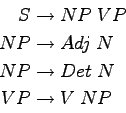 NP(i,j) ^ VP(j,k) => S(i,k)
S(i,k) =>   NP(i,j) ^ VP(j,k)
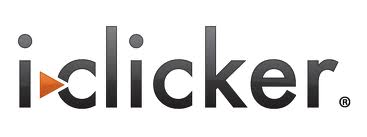 Which one would be a reasonable representation in logics?
CPSC 422, Lecture 32
19
[Speaker Notes: Here, i and j indicate indices between the words, including at the beginning and at the end of the sentence. So, a sentence with $ n$ words has $ n + 1$ indices. For example, the words in the sentence ``The dog chases the cat'' would be indexed as $ _0$ The $ _1$ dog $ _2$ chases $ _3$ the $ _4$ cat $ _5$]
Logical Representation of CFG
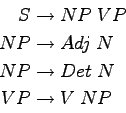 NP(i,j) ^ VP(j,k) => S(i,k) 
Adj(i,j) ^ N(j,k) => NP(i,k) 
Det(i,j) ^ N(j,k) => NP(i,k) 
V(i,j) ^ NP(j,k) => VP(i,k)
CPSC 422, Lecture 32
20
[Speaker Notes: Here, i and j indicate indices between the words, including at the beginning and at the end of the sentence. So, a sentence with $ n$ words has $ n + 1$ indices. For example, the words in the sentence ``The dog chases the cat'' would be indexed as $ _0$ The $ _1$ dog $ _2$ chases $ _3$ the $ _4$ cat $ _5$]
Lexicon….
// Determiners
Token("a",i) => Det(i,i+1)
Token("the",i) => Det(i,i+1)

// Adjectives
Token("big",i) => Adj(i,i+1)
Token("small",i) => Adj(i,i+1)

// Nouns
Token("dogs",i) => N(i,i+1)
Token("dog",i) => N(i,i+1)
Token("cats",i) => N(i,i+1)
Token("cat",i) => N(i,i+1)
Token("fly",i) => N(i,i+1)
Token("flies",i) => N(i,i+1)
// Verbs
Token("chase",i) => V(i,i+1)
Token("chases",i) => V(i,i+1)
Token("eat",i) => V(i,i+1)
Token("eats",i) => V(i,i+1)
Token("fly",i) => V(i,i+1)
Token("flies",i) => V(i,i+1)
CPSC 422, Lecture 32
21
[Speaker Notes: In addition, we need a lexicon for our text telling us the parts of speech of each word. For our small corpus, it looks like this:]
Avoid two problems (1)
If there are two or more rules with the same left side 
(such as  NP  => Adj  N and   NP  => Det N 
need to enforce the constraint that only one of them fires :

NP(i,k) ^ Det(i,j) => ﾡAdj(i,j)
``If a noun phrase results in a determiner and a noun, 
it cannot result in and adjective and a noun''.
CPSC 422, Lecture 32
22
[Speaker Notes: If there are two or more production rules with the same left side 
(such as  NP  => Adj  N and   NP  => Det N 
then we need to enforce the constraint that only one of them fires. This is achieved with a rule of the form:
NP(i,k) ^ Det(i,j) => !Adj(i,j)
Basically, this is saying ``If a noun phrase results in a determiner and a noun, it cannot result in and adjective and a noun''. 

The second problem involves ambiguities in the lexicon. 
If we have homonyms belonging to different parts of speech, such as Fly (noun or verb), 
then we have to make sure that only one of these parts of speech is assigned. 
We can enforce this constraint in a general manner by making mutual exlcusion rules for each part of speech pair, i.e.:

!Det(i,j) v !Adj(i,j)
!Det(i,j) v !N(i,j)
!Det(i,j) v !V(i,j)
!Adj(i,j) v !N(i,j)
!Adj(i,j) v !V(i,j)
!N(i,j) v !V(i,j)]
Avoid two problems (2)
Ambiguities in the lexicon.
homonyms belonging to different parts of speech,
 e.g., Fly (noun or verb), 
only one of these parts of speech should be assigned. 

We can enforce this constraint in a general manner by making  mutual exclusion rules for each part of speech pair, i.e.:
ﾡ Det(i,j) v ﾡ Adj(i,j)
ﾡ Det(i,j) v ﾡ N(i,j)
ﾡ Det(i,j) v ﾡ V(i,j)
ﾡ Adj(i,j) v ﾡ N(i,j)
ﾡ Adj(i,j) v ﾡ V(i,j)
ﾡ N(i,j) v ﾡ V(i,j)
CPSC 422, Lecture 32
23
[Speaker Notes: If there are two or more production rules with the same left side 
(such as  NP  => Adj  N and   NP  => Det N 
then we need to enforce the constraint that only one of them fires. This is achieved with a rule of the form:
NP(i,k) ^ Det(i,j) => !Adj(i,j)
Basically, this is saying ``If a noun phrase results in a determiner and a noun, it cannot result in and adjective and a noun''. 

The second problem involves ambiguities in the lexicon. 
If we have homonyms belonging to different parts of speech, such as Fly (noun or verb), 
then we have to make sure that only one of these parts of speech is assigned. 
We can enforce this constraint in a general manner by making mutual exlcusion rules for each part of speech pair, i.e.:

!Det(i,j) v !Adj(i,j)
!Det(i,j) v !N(i,j)
!Det(i,j) v !V(i,j)
!Adj(i,j) v !N(i,j)
!Adj(i,j) v !V(i,j)
!N(i,j) v !V(i,j)]
Statistical Parsing Representation: Summary
For each rule of the form A → B C:Formula of the form B(i,j) ^ C(j,k) => A(i,k)
E.g.: NP(i,j) ^ VP(j,k) => S(i,k)
For each rule of the form A → a:Formula of the form  Token(a,i) => A(i,i+1)
E.g.: Token(“pizza”, i) => N(i,i+1)
For each nonterminal: state that exactly one production holds (solve problem 1)
Mutual exclusion rules for each part of speech pair (solve problem 2)
Statistical Parsing : Inference
Evidence predicate: Token(token,position)
E.g.: Token(“pizza”, 3) etc.
Query predicates: Constituent(position,position)
E.g.: S(0,7} “is this sequence of seven words a sentence?”  but also NP(2,4)
What inference yields the most probable parse?

MAP!
Semantic Processing
Example: John ate pizza.

Grammar:      S → NP VP       VP → V NP       V → ate
                       NP → John        NP → pizza

Token(“John”,0) => Participant(John,E,0,1)
Token(“ate”,1) => Event(Eating,E,1,2)
Token(“pizza”,2) => Participant(pizza,E,2,3)

Event(Eating,e,i,j) ^ Participant(p,e,j,k)
  ^ VP(i,k) ^ V(i,j) ^ NP(j,k) => Eaten(p,e)

Event(Eating,e,j,k) ^ Participant(p,e,i,j)
  ^ S(i,k) ^ NP(i,j) ^ VP(j,k) => Eater(p,e)

Event(t,e,i,k) => Isa(e,t)

Result: Isa(E,Eating), Eater(John,E), Eaten(pizza,E)
422 big picture: Where are we?
StarAI (statistical relational AI)
Hybrid: Det +Sto
Prob CFG
Prob  Relational Models
Markov Logics
Deterministic
Stochastic
Belief Nets
Logics
Approx. : Gibbs
First Order Logics
Markov Chains and HMMs
Forward, Viterbi….
Approx. : Particle Filtering
Ontologies
Query
Full Resolution
SAT
Undirected Graphical Models
	Markov Networks
  Conditional Random Fields
Markov Decision Processes  and  
Partially Observable MDP
Planning
Value Iteration
Approx. Inference
Representation
Reinforcement Learning
Applications of AI
Reasoning
Technique
CPSC 322, Lecture 34
Slide 27
[Speaker Notes: First Order Logics  (will build a little  on Prolog and 312)
Temporal reasoning from NLP 503 lectures
Reinforcement Learning (not done in 340, at least in the latest offering)
Markov decision process
Set of states S, set of actions A
Transition probabilities to next states P(s’| s, a′)
Reward functions R(s, s’, a)
RL is based on MDPs, but
Transition model is not known
Reward model is not known
While for MDPs we can compute an optimal policy
RL learns an optimal policy]
Learning Goals for today’s class
You can:
Compute Probability of a formula, Conditional Probability
Describe two applications of ML and explain the corresponding representations
CPSC 422, Lecture 28
28
Next Class on Mon
Start Probabilistic Relational Models
CPSC 422, Lecture 28
29